Soluções Analíticas para Distribuições Discretas na GSPN
César Augusto L. Oliveira
calo@cin.ufpe.br
Introdução
Solução Analítica X Simulação
Distribuições discretas na GSPN
Número de tokens em lugares
Distribuições contínuas na GSPN
Tempo e throughput (transições)
Objetivo
Identificar distribuições discretas que surgem na GSPN em determinadas condições
GSPN  distribuição
Identificar modelos em GSPN que representam distribuições conhecidas
Distribuição  GSPN
Identificar as distribuições no contexto de redes mais complexas
Regras de composição/separação
Distribuições Discretas
Bernoulli
Categórica
Binomial
Binomial negativa
Multinomial
Multinomial negativa
Geométrica
Geométrica limitada
Geométrica multivariada
Poisson
Poisson multivariada
Bernoulli
Experimentos em que há dois resultados possíveis
Ex.: jogar uma moeda
P.M.F (probability mass function)
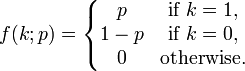 Bernoulli na GSPN
a1
[dA]
A
a2
B
[dB]
Bernoulli na GSPN
A
[dA]
[dB]
B
Bernoulli na GSPN
Todos os lugares limitados a 1 token correspondem à distribuição Bernoulli
Probabilidade é proporcional ao tempo que o token passa neste lugar
Categórica
Experimento em que há N resultados (mutuamente exclusivos) possíveis, com probabilidades p = [p1, ..., pN]
Ex.: Jogada de dados
P.M.F
Tal que
Distr. Categórica na GSPN
[d4]
A1
A4
[d1]
[d3]
A2
A4
[d2]
Distr. Categórica na GSPN
Conjunto de lugares cobertos por uma invariante limitada a 1 token
Probabilidade é proporcional ao tempo que o token passa em cada lugar
Binomial
Representa um conjunto de N experimentos do tipo sucesso/falha, onde cada resultado tem probabilidade p de ter resultado sucesso e (1-p) de ter resultado falha
Distribuição do número de sucessos
Ex.: jogada de N moedas
P.M.F
Binomial na GSPN
N
A
-server
-server
[dA]
[dB]
B
Binomial na GSPN
Dois lugares cobertos por uma invariante limitada a N tokens
Transições infinite-server
Distribuição é proporcional aos tempos que os tokens passam em cada lugar
Multinomial
Representa a distribuição conjunta do número de resultados de cada valor possível, em N experimentos independentes, onde cada experimento tem distribuição categórica
P.M.F
, caso contrário.
Multinomial na GSPN
[dk]
A1
Ak
N
-server
-server
[d1]
-server
[d3]
-server
A2
A3
[d2]
Multinomial na GSPN
Um conjunto de lugares cobertos por uma invariante limitada a N tokens
Transições são infinite-server
Distribuição é proporcional ao tempo que os tokens passam em cada lugar
Geométrica
Em uma sequencia de experimentos do tipo sucesso/falha, representa o número de sucessos obtidos antes da primeira falha, onde o sucesso tem probabilidade p
P.M.F
Geométrica na GSPN
[d1]
[d2]
A
Onde d2 < d1, caso contrário,o sistema tenderá a infinito.
Geométrica na GSPN
Lugar em que tokens chegam seguindo um processo de Poisson e são removidos sequencialmente entre intervalos de tempo exponenciais (fila M/M/1)
Transições são single-server
Geométrica Limitada
Versão da distribuição geométrica em que o número máximo de experimentos é limitado a N
P.M.F
Geométrica Limitada na GSPN
N
A
1-server
1-server
[dA]
[dB]
B
[d1]
[d2]
A
N
Geométrica Limitada na GSPN
Lugar em que chegam tokens seguindo um processo de Poisson apenas enquanto sua marcação for menor que N. Os tokens são removidos sequencialmente a intervalos exponenciais
Transições são single-server
Geométrica Multivariada
Em uma sequencia de experimentos com resultados categóricos (valores a0,...,am), representa o número de resultados de cada tipo (x1, ..., xm) antes da primeira ocorrência de um resultado específico (a0)
P.M.F
Geométrica Multivariada na GSPN
[d1]
[d0]
A1
A0
[d2]
[d0]
A2
[dm]
[d0]
...
Am
Geométrica Multivariada na GSPN
Recurso único compartilhado entre m filas, onde as chegadas são processos de Poisson e o serviço tem tempo exponencial
Transições são single-server
Distribuição conjunta das marcações dos lugares A1,...,Am
Binomial Negativa
Representa o número de sucessos que ocorrem em uma sequencia de experimentos de Bernoulli antes da R-ésima falha
Equivale à soma de R variáveis geométricas idênticas
P.M.F
Binomial Negativa na GSPN
[d2]
P1
[d1]
A
[d2]
P2
...
...
...
PR
[d2]
Binomial Negativa na GSPN
Lugar que possui uma quantidade de tokens igual à soma dos tokens de R lugares P1,...,PR, onde cada lugar Pi possui distribuição geométrica idêntica
Transições são single-server
Multinomial Negativa
Em uma sequencia de experimentos com resultados categóricos (valores a0,...,am), representa o número de resultados de cada tipo (x1, ..., xm) antes que o valor a0 seja obtido k vezes 
P.M.F
Multinomial Negativa na GSPN
[d1]
A1
[d0]
A0
A2
[d2]
[d0]
[d1]
[d0]
A0
[d2]
[d0]
Ex.: k=2
Multinomial Negativa na GSPN
Lugares somam os tokens acumulados em k cópias de filas, cada cópia participando de um sistema de filas com um recurso compartilhado
Cada sistema é uma cópia do modelo de distribuição Geométrica Multivariada
Transições são single-server
Poisson
Número de eventos que ocorrem em um intervalo fixo de tempo, tal que esses eventos ocorrem a uma taxa conhecida e cada evento ocorre independentemente do último evento ocorrido
P.M.F
Poisson na GSPN
[d1]
[d2]
A
-server
Onde d2 < d1, caso contrário,o sistema tenderá a infinito.
Poisson na GSPN
Modelo equivalente à uma fila M/M/∞
Transição que representa o serviço é infinite-server
Poisson Multivariada e Chegadas Correlacionadas
Versão da distribuição de Poisson onde há diversas classes de clientes e existe um relacionamento entre as chegadas
Sistema cresce em complexidade dependendo do número de classes
Poisson Tri-variada com Chegadas Correlacionadas
Caso em que há 3 classes (trivariate)
Sejam q1, q2, q3 as taxas de chegadas das classes 1, 2 e 3, respectivamente
Sejam q12, q13, q23 a covariância entre as chegadas das classes 1 e 2, 1 e 3, 2 e 3, respectivamente
P.M.F
Poisson Tri-variada na GSPN
[d12]
q1=d0/d1
q2=d0/d2
q3=d0/d3
q12=d0/d12
q13=d0/d13
q23=d0/d23
[d0]
A1
[d1]
[d13]
-server
[d0]
A2
[d2]
-server
[d23]
[d0]
A3
[d3]
-server
Poisson Tri-variada na GSPN
Modelo de 3 filas Poisson, onde as chegadas são relacionadas por transições que disparam tokens simultaneamente para mais de uma fila
Conclusão
11 distribuições modeladas
Bernoulli, categórica, binomial e multinomial podem se aplicar quando:
Lugares cobertos por uma invariante
Probabilidade de chegar em cada lugar pode ser calculada
Tempo médio em cada lugar pode ser calculado
Conclusão
Poisson, Geométrica e suas variações são conhecidas da teoria das filas
Outras distribuições são mais específicas
Aplicação ainda não é clara
Regras para redução, separação, composição e equivalência ainda precisam ser desenvolvidas
Dúvidas?